LỚP
10
BÀI 3
Chương 6
ĐẠI SỐ
CÔNG THỨC LƯỢNG GIÁC (Tiết 1)
LỚP
10
Chương VI: CUNG VÀ GÓC LƯỢNG GIÁC CÔNG THỨC LƯỢNG GIÁC
Bài 3
CÔNG THỨC LƯỢNG GIÁC(Tiết 1)
PHẦN I
PHẦN II
CÔNG THỨC CỘNG
CÔNG THỨC NHÂN ĐÔI. CÔNG THỨC HẠ 
BAI TÂP
LỚP
BÀI 3
Chương
ĐẠI SỐ
CÔNG THỨC LƯỢNG GIÁC (Tiết 1)
10
6
CÔNG THỨC CỘNG.
I
Sin thì sin cos cos sin
Cos thì cos cos sin sin n hớ  t rừ  Tang t ổng thì l ấ y  t ổng tang
Chia m ộ t  t rừ  v ớ i  tích tang, d  ễ     òm.
LỚP
BÀI 3
Chương
ĐẠI SỐ
CÔNG THỨC LƯỢNG GIÁC (Tiết 1)
6
10
I
CÔNG THỨC CỘNG.
VÍ DỤ MINH HOẠ
Ví dụ 1
Không dùng máy tính , tính giá trị biểu thức
Bài giải

Ta có:
BÀI 3
Chương
LỚP
ĐẠI SỐ
CÔNG THỨC LƯỢNG GIÁC (Tiết 1)
6
10
I
CÔNG THỨC CỘNG.
VÍ DỤ MINH HOẠ
Ví dụ 2
Không dùng máy tính, hãy tính
Bài giải
Ta có:
LỚP
CHƯƠNG VI
ĐẠI SỐ
CÔNG THỨC LƯỢNG GIÁC (Tiết 1)
10
CÔNG THỨC NHÂN ĐÔI, CÔNG THỨC HẠ BẬC
1. Công thức nhân đôi
II
2. Công thức h ạ  b ậc
LỚP
CHƯƠNG VI
ĐẠI SỐ
CÔNG THỨC LƯỢNG GIÁC (Tiết 1)
10
II	CÔNG THỨC NHÂN ĐÔI. CÔNG THỨC HẠ BẬC
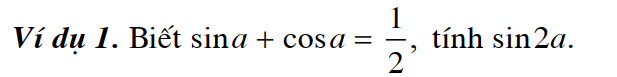 Lời giải
LỚP
CHƯƠNG VI
ĐẠI SỐ
CÔNG THỨC LƯỢNG GIÁC (Tiết 1)
10
II	CÔNG THỨC NHÂN ĐÔI. CÔNG THỨC HẠ BẬC
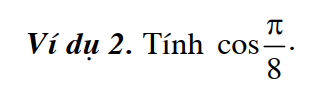 Lời giải
LỚP
CHƯƠNG VI
ĐẠI SỐ
CÔNG THỨC LƯỢNG GIÁC (Tiết 1)
10
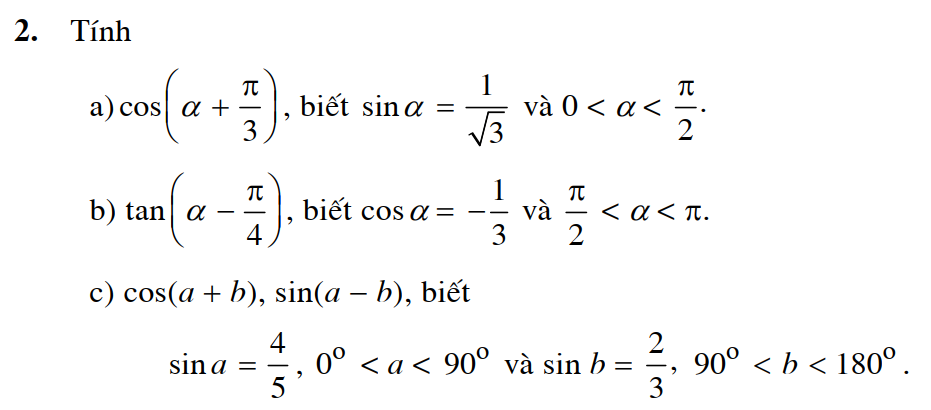 Lời giải
LỚP
CHƯƠNG VI
ĐẠI SỐ
CÔNG THỨC LƯỢNG GIÁC (Tiết 1)
10
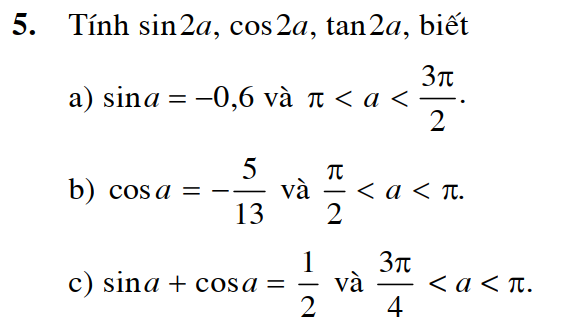 Lời giải
LỚP
CHƯƠNG VI
ĐẠI SỐ
CÔNG THỨC LƯỢNG GIÁC (Tiết 1)
10
Lời giải
LỚP
CHƯƠNG VI
ĐẠI SỐ
CÔNG THỨC LƯỢNG GIÁC (Tiết 1)
10
Lời giải